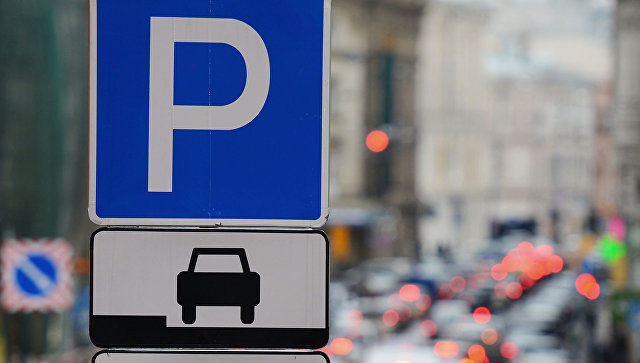 Макет круговой
автоматизированной
 парковки
ЗАДАЧА
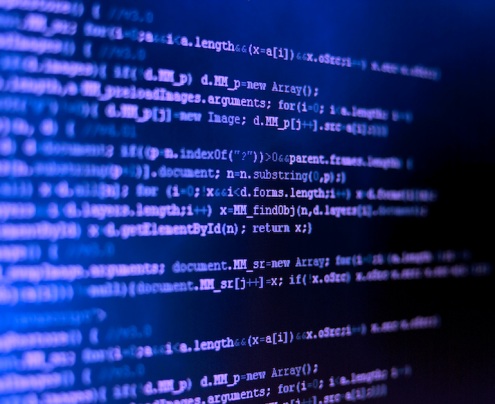 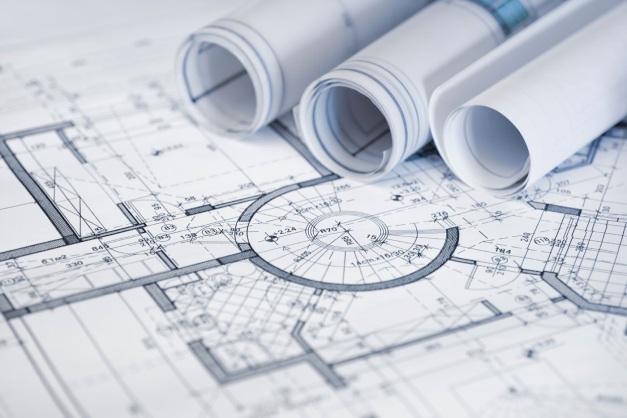 разработка
проектирование
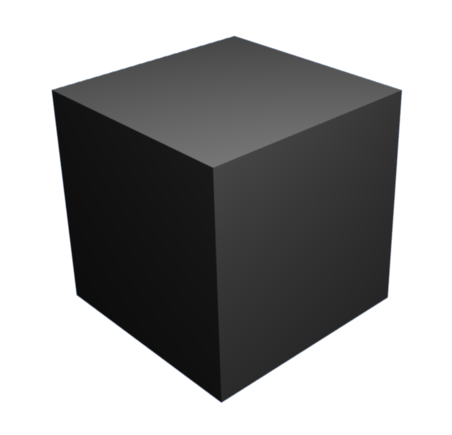 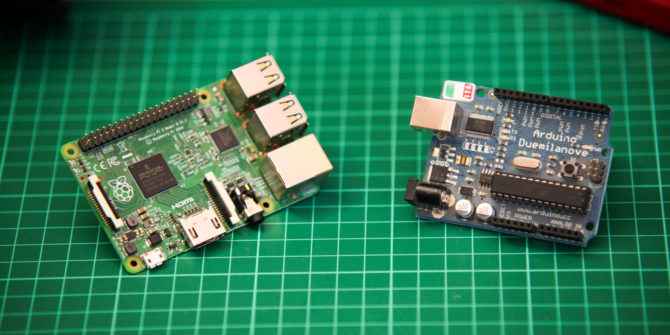 ?
моделирование
ЗАДАЧА
АКТУАЛЬНОСТЬ
Круговая парковка в концепции умного города или IIoT
Решение проблемы малого количества машиномест в крупных городах

Уменьшение влияния человеческого фактора в процессе парковки транспортного средства

Минимизация шанса повреждения авто и времени на различные маневры во время парковки
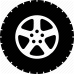 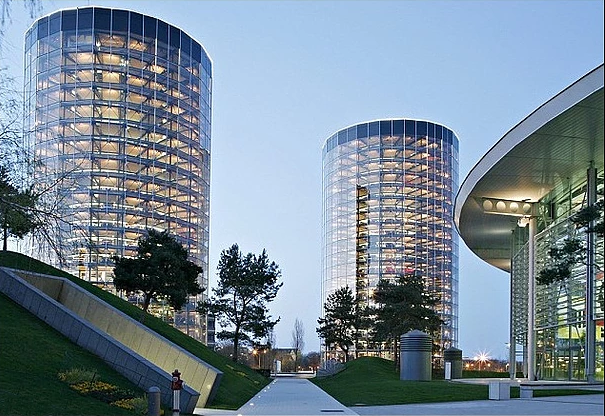 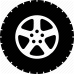 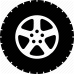 Вид круговой парковки снаружи
ЗАДАЧА
S.M.A.R.T.
АКТУАЛЬНОСТЬ
S.     M.     A.     R.     T.
Time-bound
(Ограниченность во времени)
Specific 
(Конкретность)
Measurable 
(Измеримость)
Attainable 
(Достижимость)
Relevant 
(Актуальность)
Цель проекта: 

Макет автоматизированной 3-х этажной беспаллетной автомобильной парковки на 20 машиномест
ЗАДАЧА
S.M.A.R.T.
МАТЕРИАЛЫ
АКТУАЛЬНОСТЬ
Для успешного выполнения проекта нам понадобятся:
Платы Arduino и совместимые для них датчики
3D принтер и прочие расходные материалы
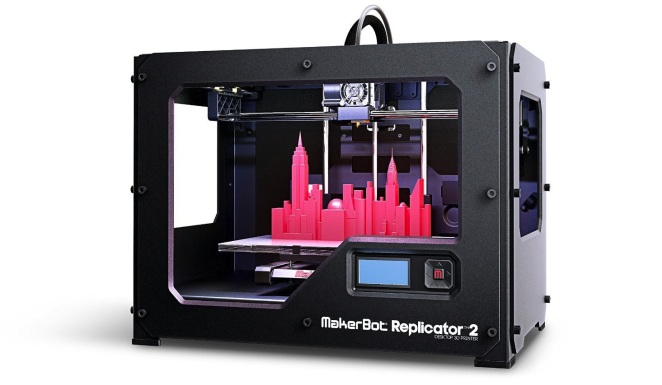 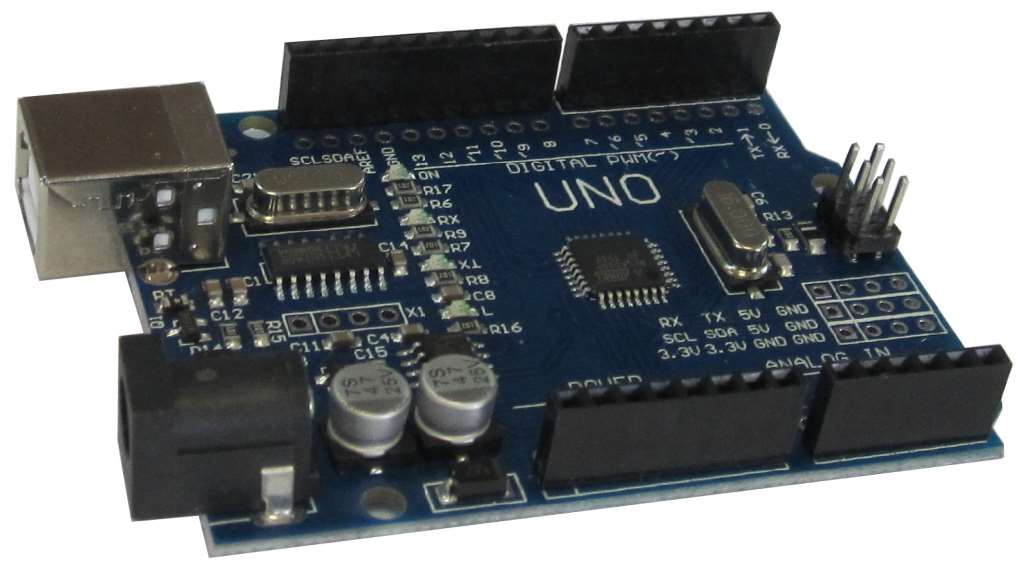 Среда разработки под моделирование, проектирование и пр.
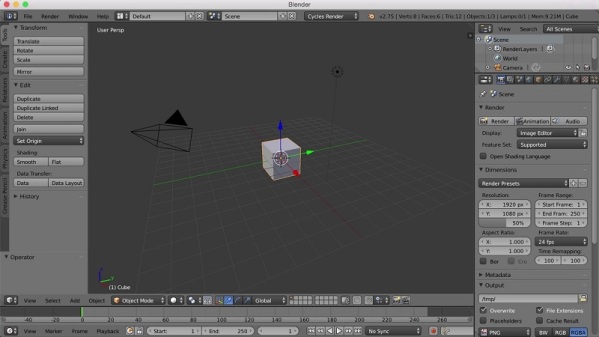 ЗАДАЧА
S.M.A.R.T.
МАТЕРИАЛЫ
КОМАНДА
АКТУАЛЬНОСТЬ
Наша команда
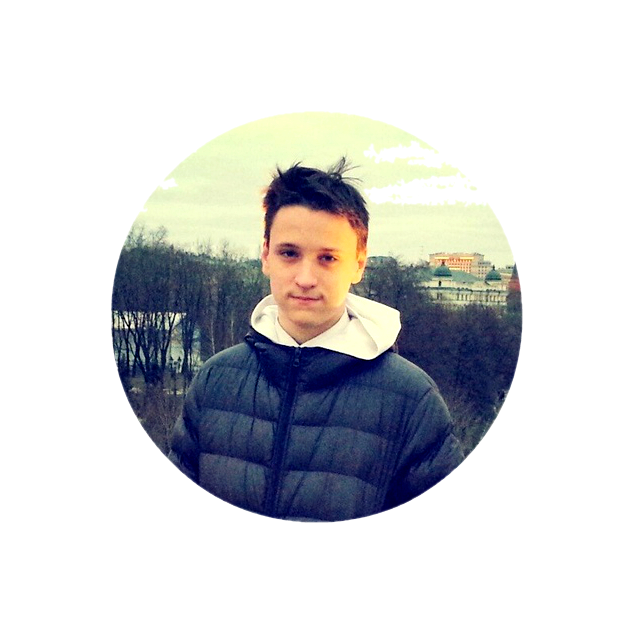 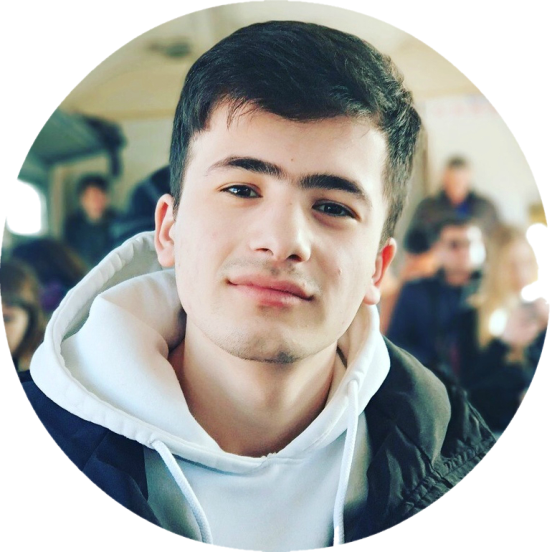 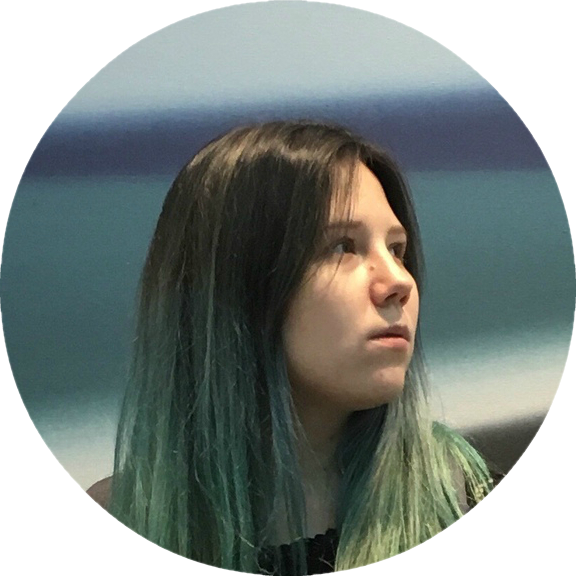 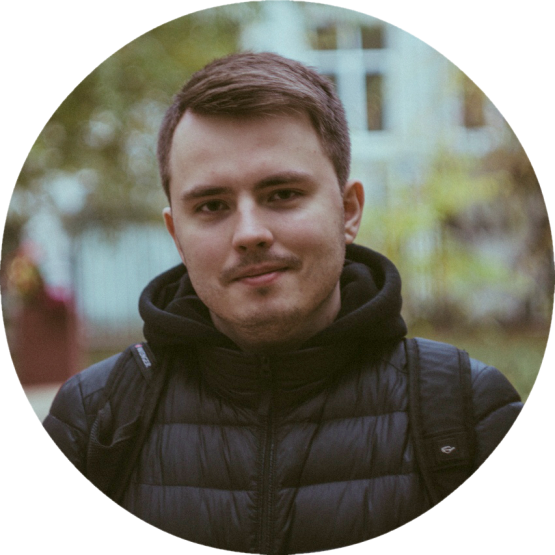 Константин Шарапов

ИВТ, 3 курс

• Программист
Екатерина Титова

ИВТ, 3 курс

• Координатор проекта
• Проектировщик
Далерджон Шарифов

ИТСС, 3 курс

• Проектировщик
Игорь Топорков

ИВТ, 3 курс

• Программист
ЗАДАЧА
S.M.A.R.T.
МАТЕРИАЛЫ
КОМАНДА
ТАЙМИНГ
АКТУАЛЬНОСТЬ
План реализации
Обзор предметной области, сбор команды
Проектирование и конструирование макета парковочного пространства
Презентация 1 этапа
Демонстрация работающего прототипа
Тестирование готового макета
Предоставление результатов проекта
Jan
Dec
May
Feb
Nov
Oct
Составление ТЗ
Доработка системы, внесение необходимых коррективов
Проектирование механизма и алгоритма перемещения платформы
Подготовка проектной документации
Конструирование прототипа парковочной системы
Ориентировочные
сроки
8 месяцев
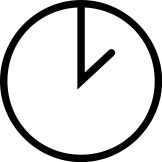 ЗАДАЧА
S.M.A.R.T.
МАТЕРИАЛЫ
КОМАНДА
ТАЙМИНГ
АКТУАЛЬНОСТЬ
Оценка стоимости необходимых материалов
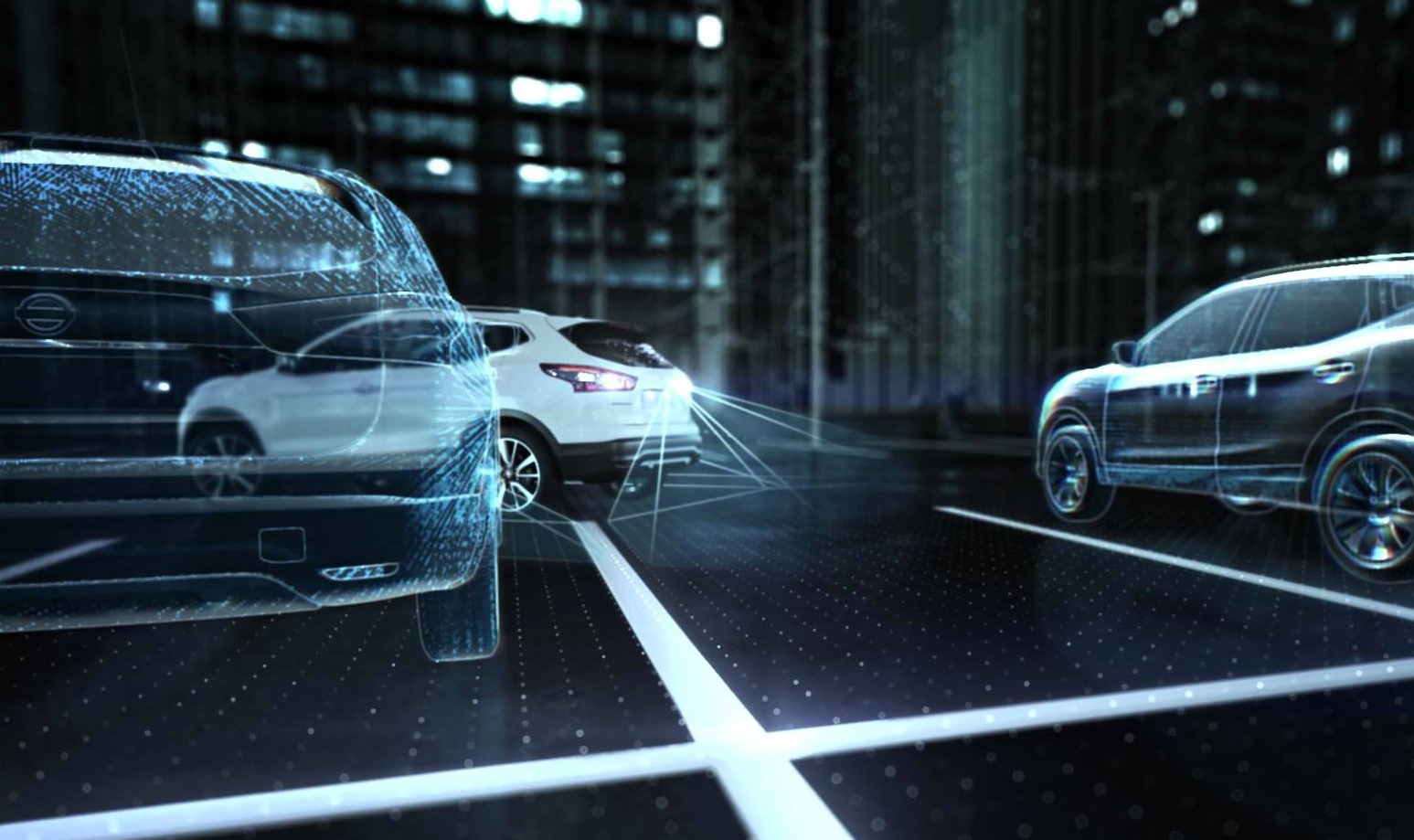 Спасибо за внимание!